Enhancing Learning and Teaching in Universities Through a Practice Lens
1 of 11
Paul Trowler, Lancaster University, UK
www.porto.paultrowler.com
2 of 11
Levels of consideration….
3 of 11
Pressman and Wildavsky (1973) Implementation: How Great Expectations in Washington are Dashed in Oakland (or – Why it’s amazing that Federal Programmes Work at All)
Cerych and Sabatier (1986) – Great Expectations and Mixed Performance

Create and sustain the commitment of those involved
Have clear and stable policy objectives
Ensure that policy has priority over competing demands
Ensure that there are expectations of real, not just symbolic, of outcomes from initiatives
Ensure that the causal theory underpinning the reforms is adequate
Allocate sufficient financial resources
Create, as far as possible, a stable environment for the implementation of reforms
Great Expectations…
4 of 11
Lancaster’s work on teaching and learning enhancement
Trowler, Ashwin and Saunders (2014) The role of HEFCE in teaching and learning enhancement: a review of evaluative evidence.





Saunders et al (various dates) Annual report of the evaluation of the SFC quality enhancement framework to its QEF Evaluation Steering Committee.

Trowler, Trowler and Saunders (2018) Responding to Student Voice: Insights into international practice.
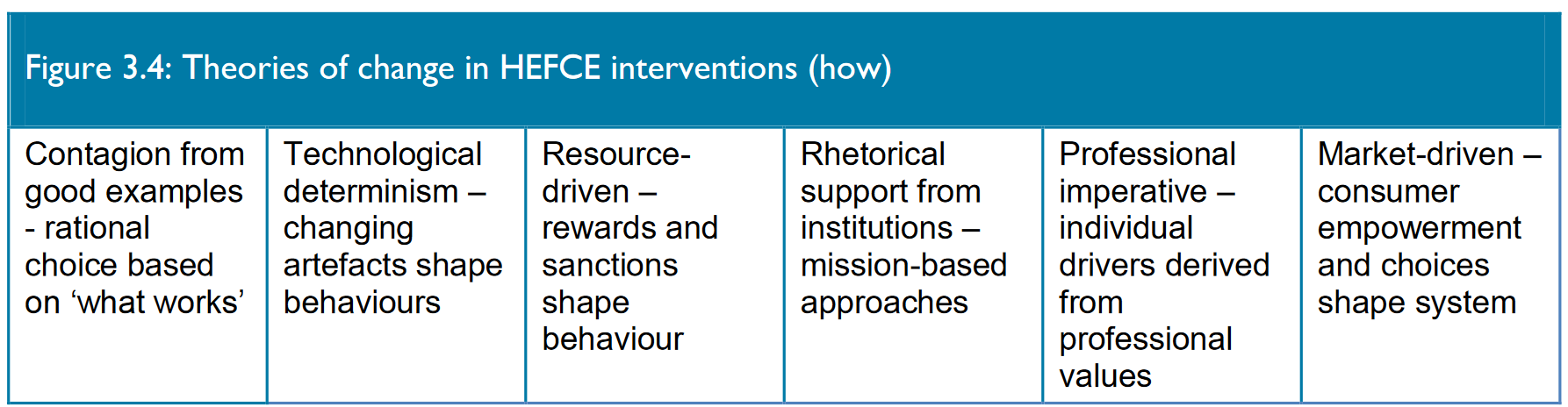 5 of 11
The social practice lens
“Workgroup” operating over time to accomplish (not necessarily mutual) goals
Behaviours involved are underpinned by forms of knowledge, understandings, discourses, beliefs, values, expectations and emotions. ( = Gut reactions and codes of signification)
Recurrent practices and these underpinnings become unique over time – specific local repertoires
Power dynamics operate, as does the material world – tools, architecture, software. These situational factors condition practice dispositions
But so are proto-practice reservoirs. Ideational characteristics which are available in many contexts and are drawn on: ideologies; ways of understanding; taken-for-granted ideas, symbolic structures
Practices are not in a bubble but are nested vertically and bundled horizontally – they are open, natural systems
Practices are historically emergent – influenced by past practices and the backstories of those involved and their context.
Both structures (which lend regularity and predictability to behaviours) and agency (involving choices) are at work
6 of 11
Examples of practices at work
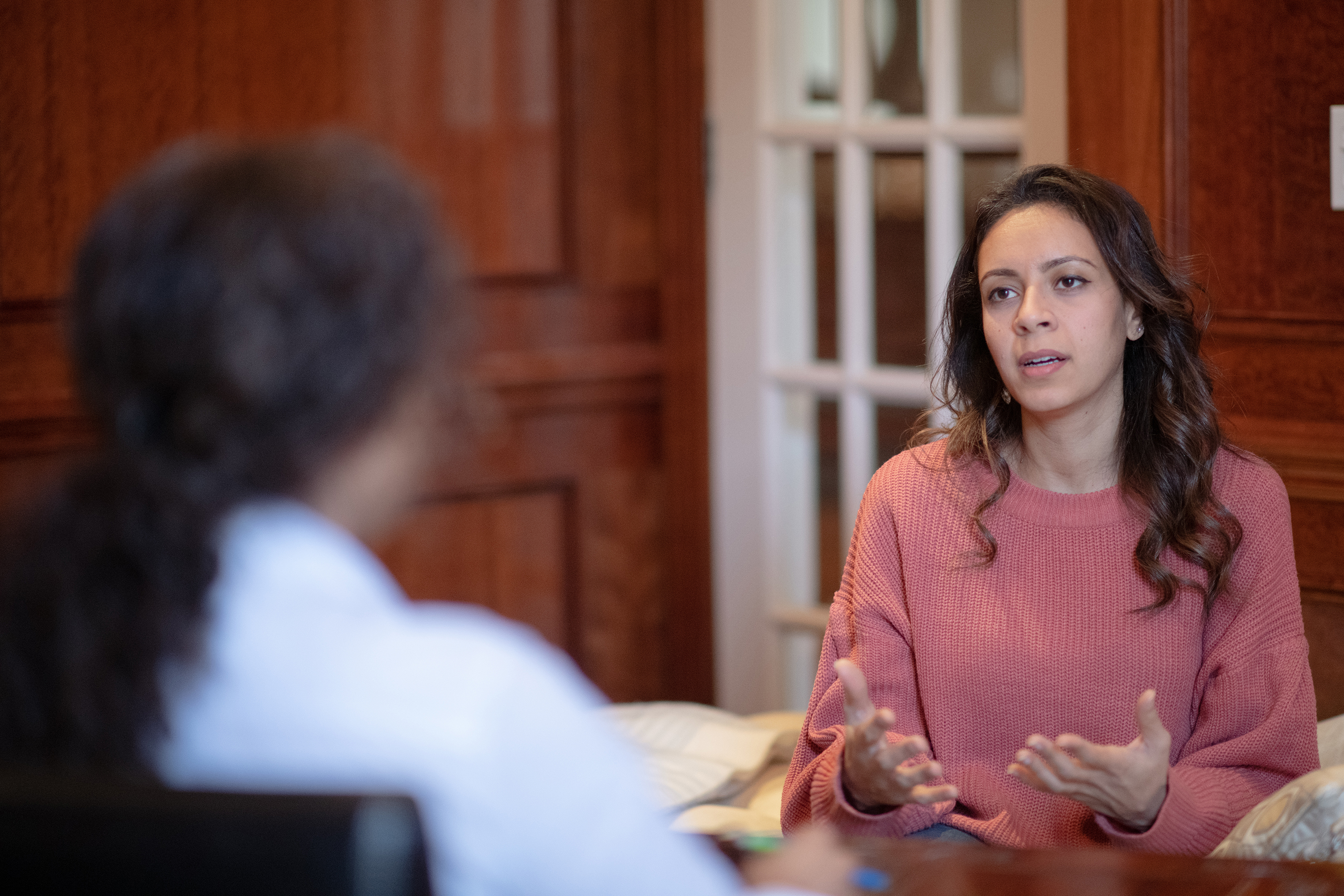 7 of 11
Teaching and learning regimes: the moments inform different practices
8 of 11
Proto-practice reservoirs and the practice sensibility
9 of 11
Practices are engrooved. Without salience, congruence and profitability changes will not be sustained
Frameworks of meaning shape selective exposure, perception, retention and enactment of policy and initiatives (‘elective affinity’)
Change initiatives WILL become domesticated
Artefacts have their own agentic power
Changing practices ripple outwards and inwards (they are bundled and nested)
There are ripples from the past into the future

So practices are usually recrafted rather than substituted, there is incremental agglomeration rather than revolutionary change. Individuals may defect from practices or be recruited to them, but the practices themselves are pretty robust.
Propositions about enhancement
10 of 11
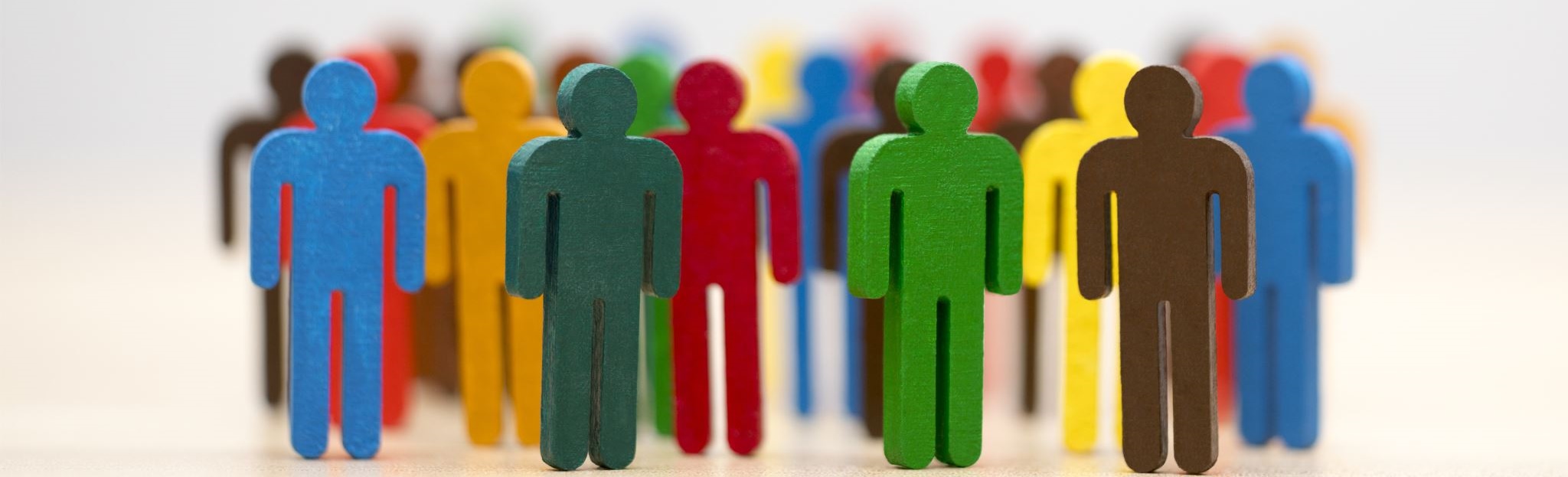 Know the contexts of innovation - recruit people on the ground who are "in the know"
Involve groups in formulating proposals - and expect conflict and different agendas and understandings
Keep initiatives low resolution - find the right balance between structured framework and local adaptation. Expect and allow elective affinity (domestication)
Consider the "stuff" involved, and how this will shape initiatives, what the "stuff" needs and what its reception will be
Consider the bundled practices and priorities, the practice architecture of the institution and their effects
Remember HEAT – the historically emergent adaptive trajectory of initiatives
Ensure you have a member of the top team onside to support
Combining the lessons about enhancement
11 of 11